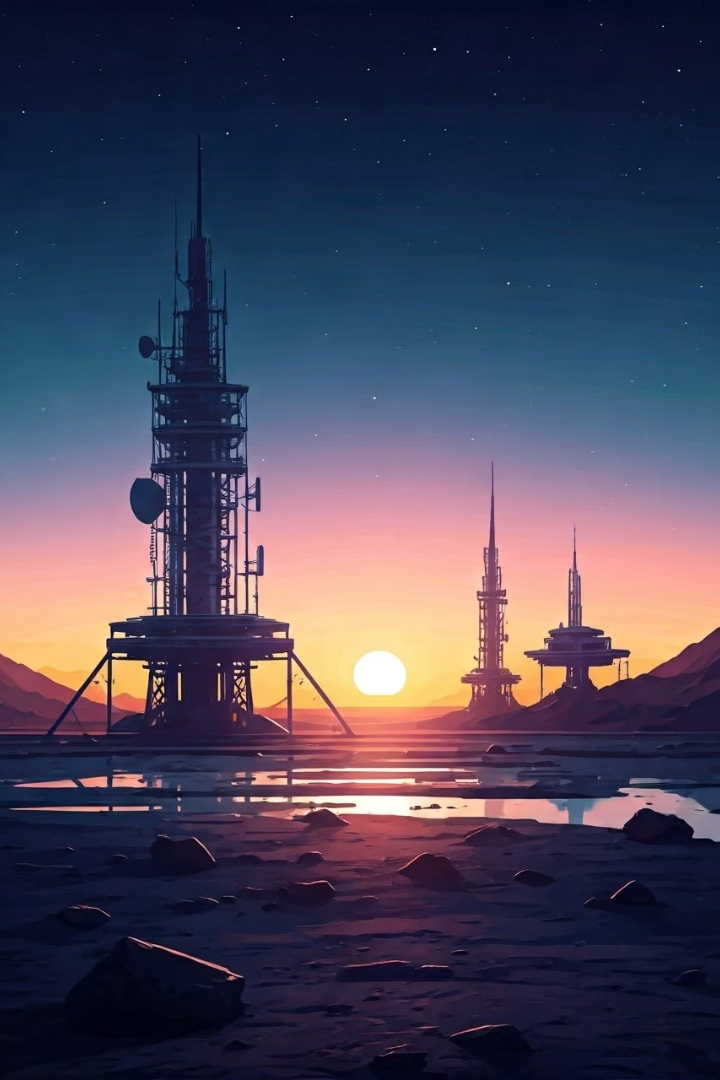 Cybersecurity in Lunar Exploration: Protecting Humanity's Next Giant Leap
As lunar missions increase, cybersecurity becomes mission-critical. Vulnerabilities in interconnected systems can compromise entire operations. Securing lunar assets requires a multi-faceted, proactive approach.
by Bivash Kumar Nayak
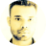 The Expanding Lunar Infrastructure
Spacecraft
Ground Stations
Communication Networks
Orbiters, landers, rovers vulnerable to attack.
Data processing, mission control, communication hubs.
Deep Space Network, commercial providers.
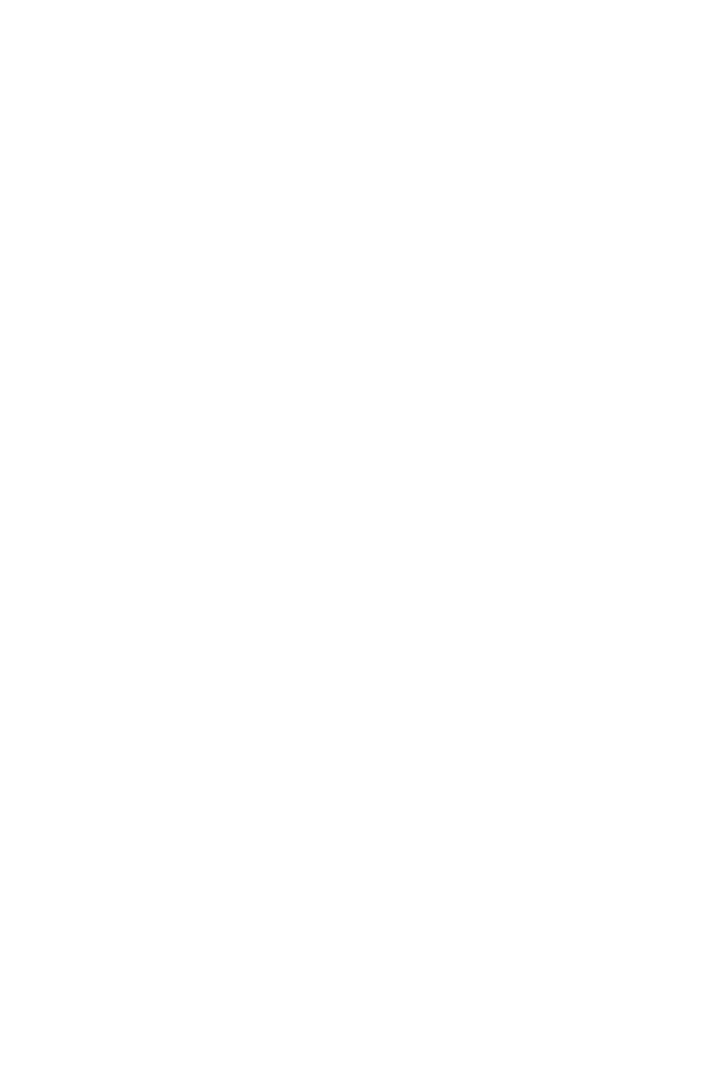 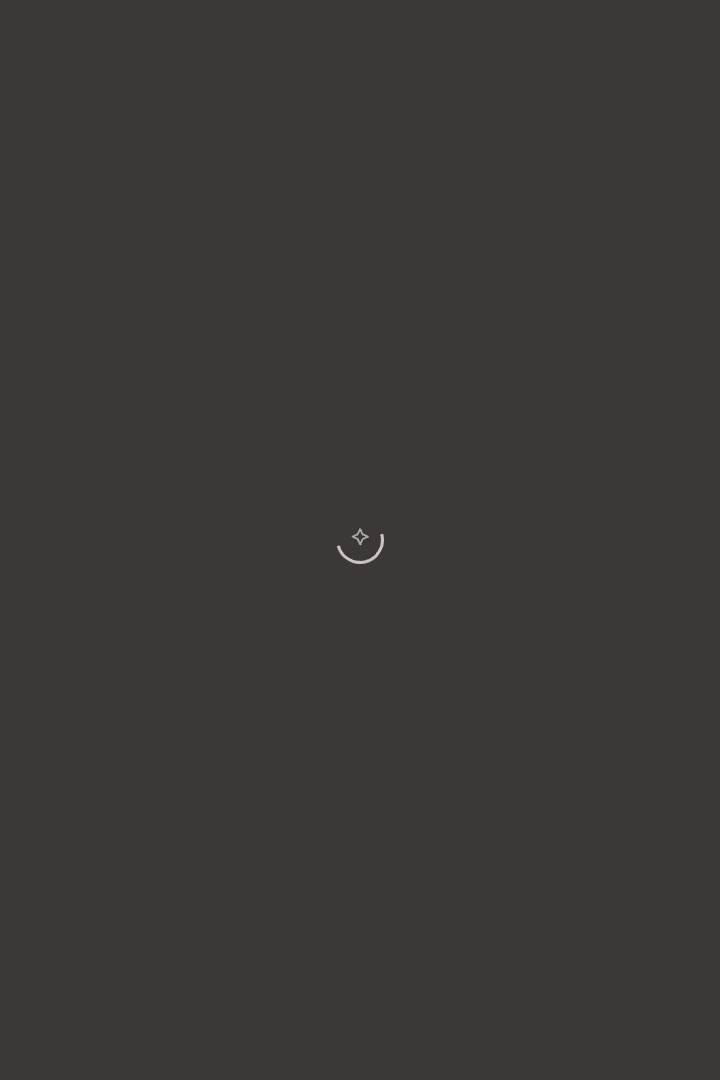 Unique Challenges of Lunar Cybersecurity
Interconnected Systems
Communication Delays
1
2
Real-time response to cyber incidents is impossible.
Breaches can cascade across entire mission infrastructure.
Limited Resources
3
Power, bandwidth, and processing capabilities are constrained.
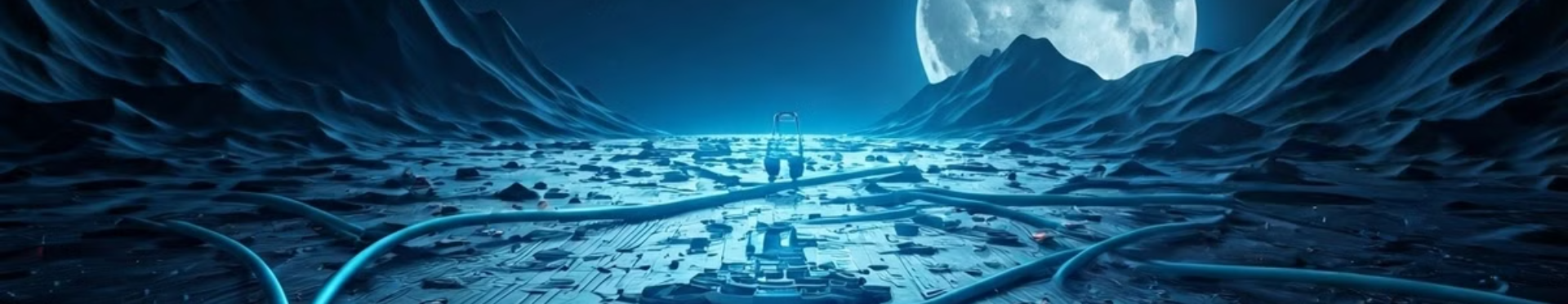 Threat Vectors in Lunar Missions
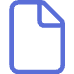 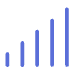 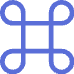 Malware Uploads
Signal Interception
Command Injection
Compromised software updates, infected USB drives.
Eavesdropping on Earth-lunar communications.
Unauthorized spacecraft/base control.
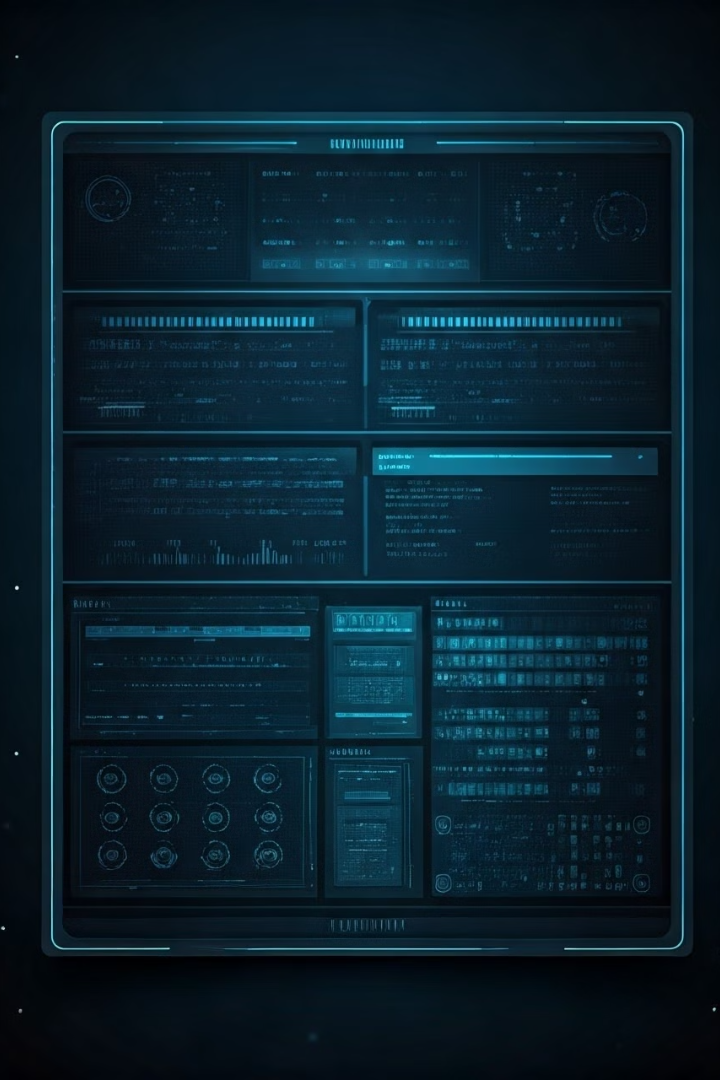 Securing Lunar Assets: Key Strategies
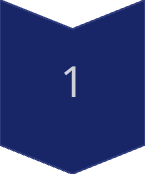 Encryption
Protecting data in transit and at rest.
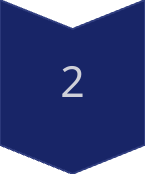 Authentication
Verifying user/system identities.
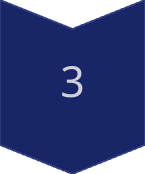 Intrusion Detection
Monitoring for suspicious activity.
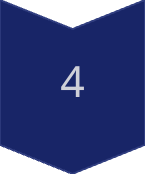 Incident Response
Planning for quick recovery.
AI and Automation in Lunar Cybersecurity
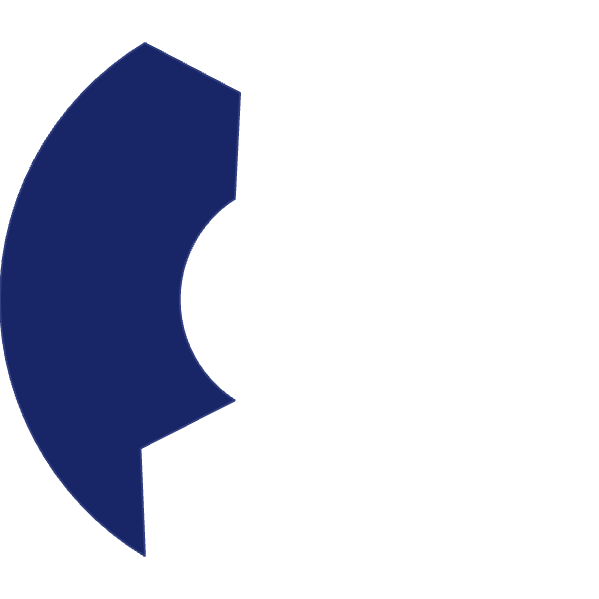 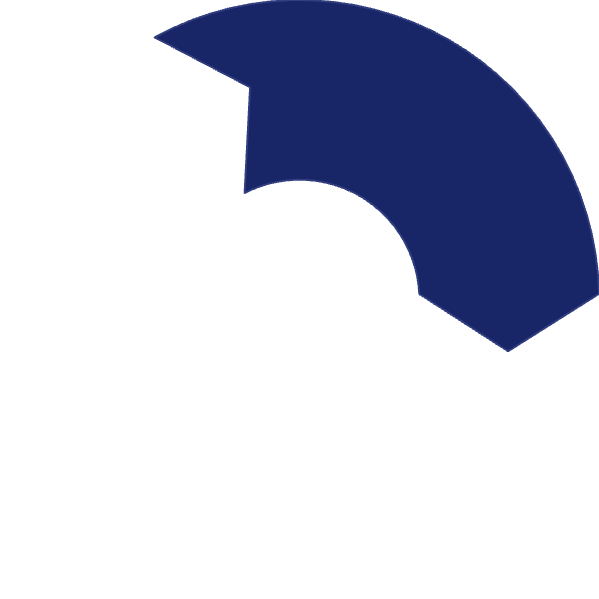 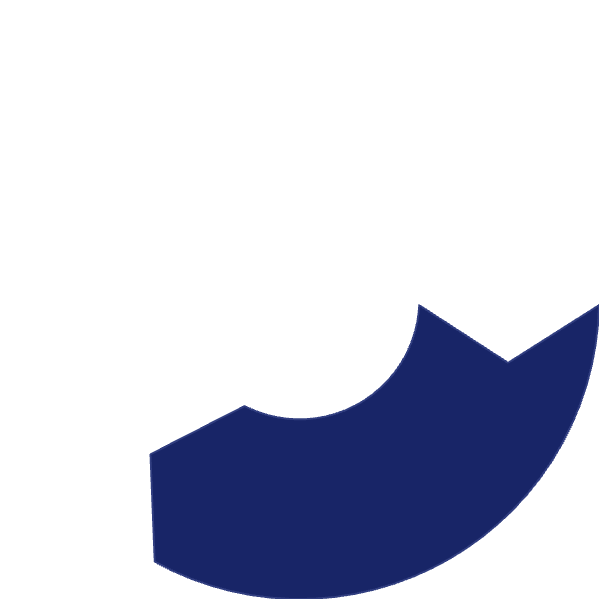 2
Automated Response
1
AI Threat Detection
Autonomous Systems
3
International Collaboration and Standards
1
Common Standards
2
Share Intel
3
Coordinate Response
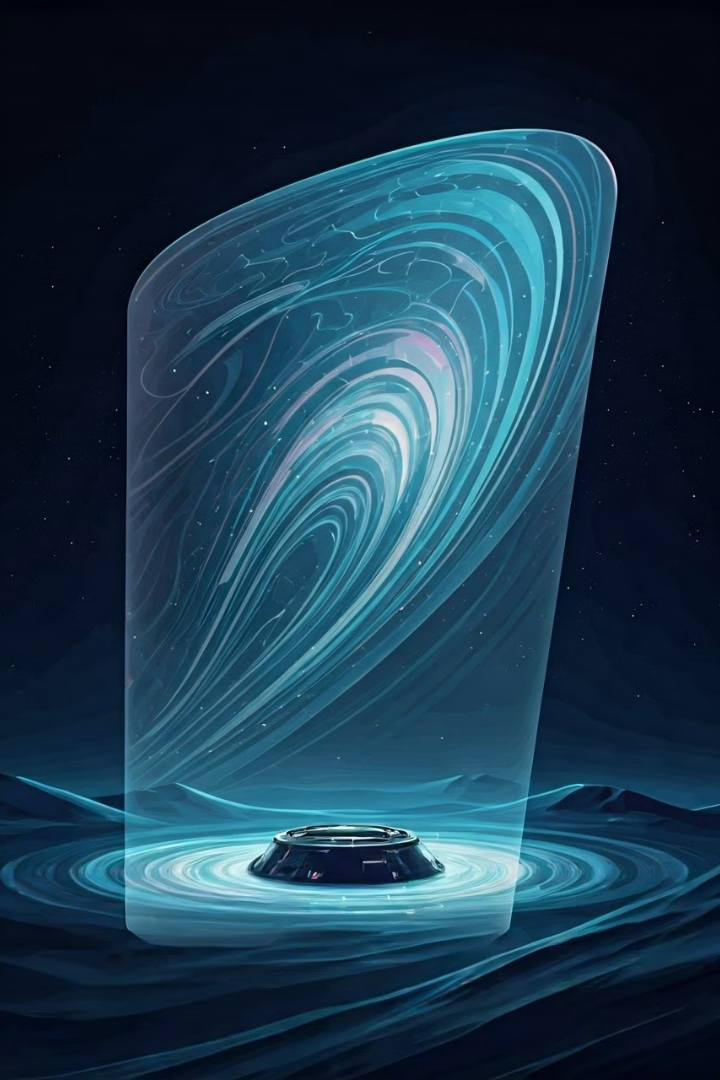 Conclusion: A Secure Future for Lunar Exploration
Cybersecurity is key
Proactive Security
Fundamental enabler of lunar success.
Essential to protect lunar assets.
International Collaboration
Critical for a secure future.